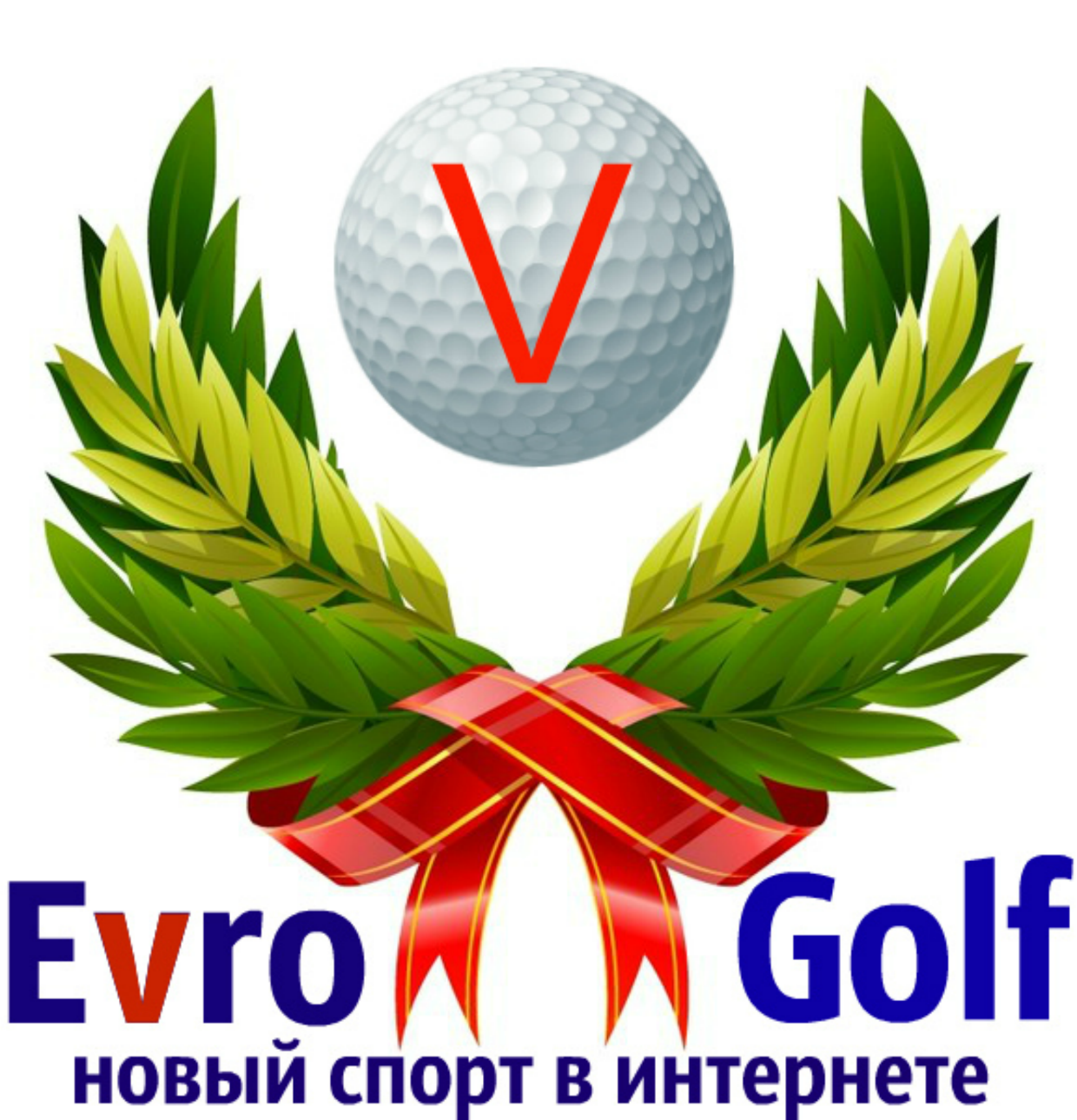 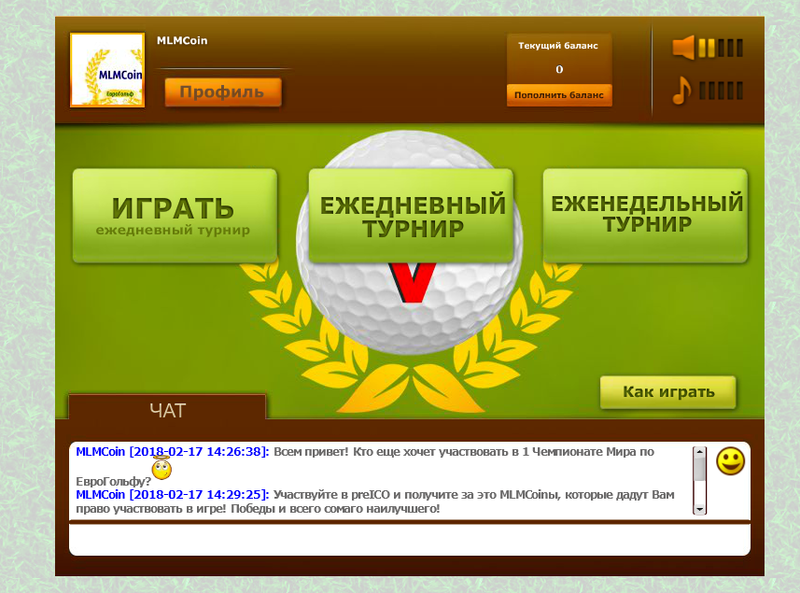 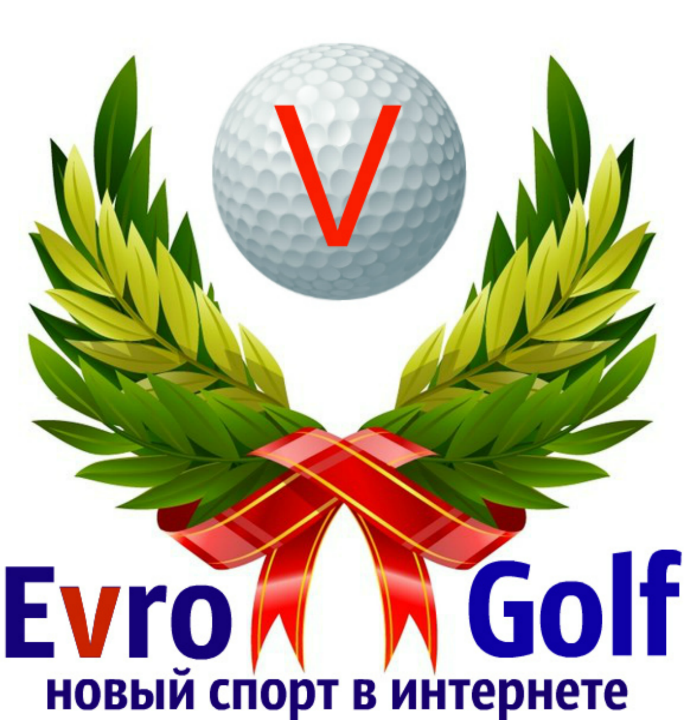 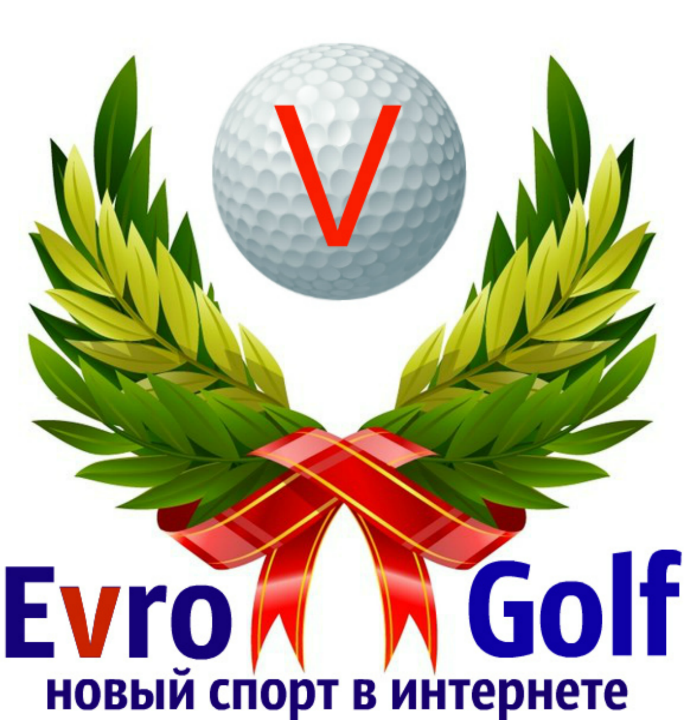 Почему спорт?
«Цель спорта высших достижений — это достижение максимально возможных спортивных результатов или побед на крупнейших спортивных соревнованиях.»
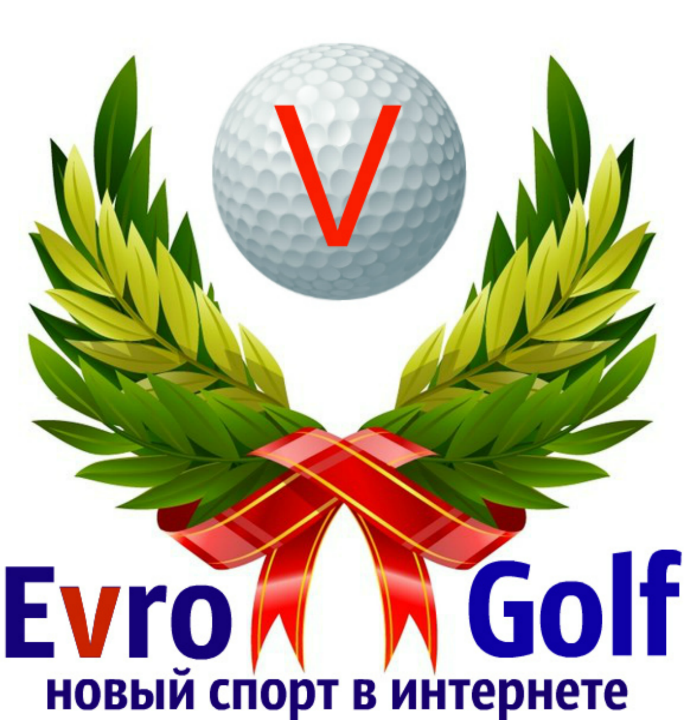 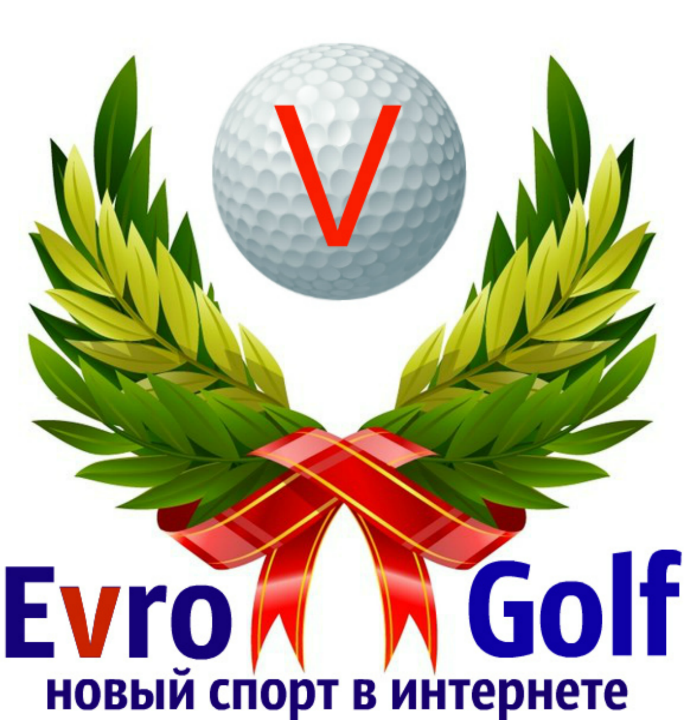 Новый спорт в интернете Еврогольф является результатом эволюционного развития нескольких направлений человеческой деятельности.
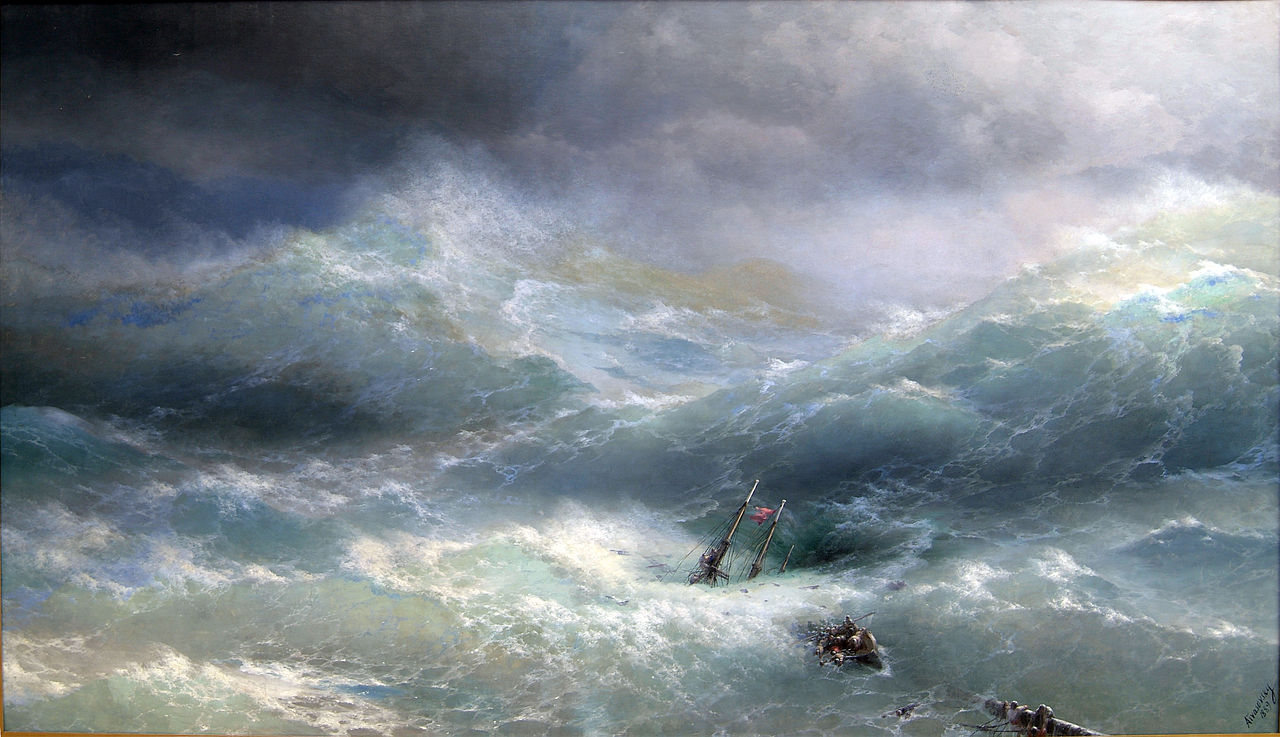 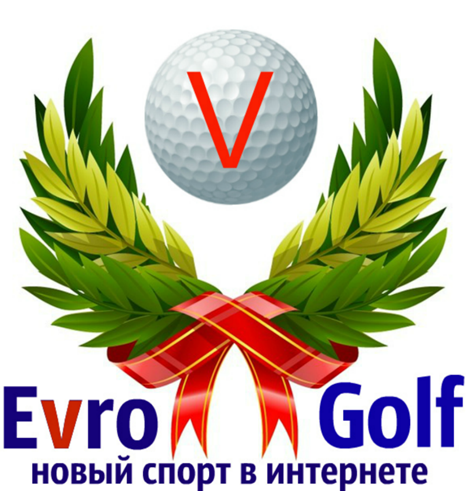 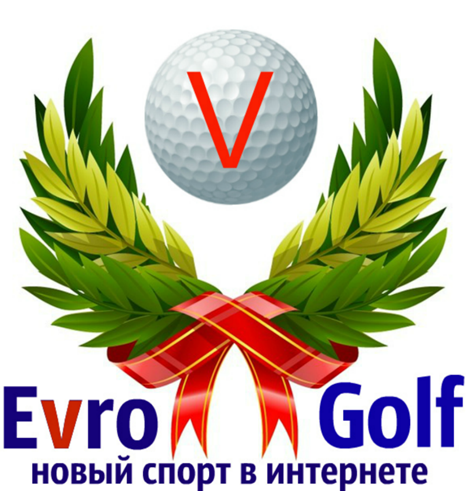 ICO
Коварное и непредсказуемое
Море
ICO
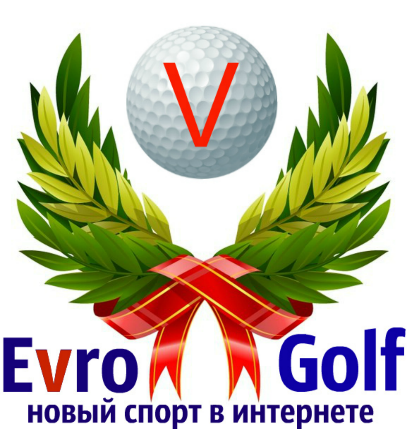 3 попутных ветра в плавании корабля Еврогольф по морю ICO к острову инвестиций:
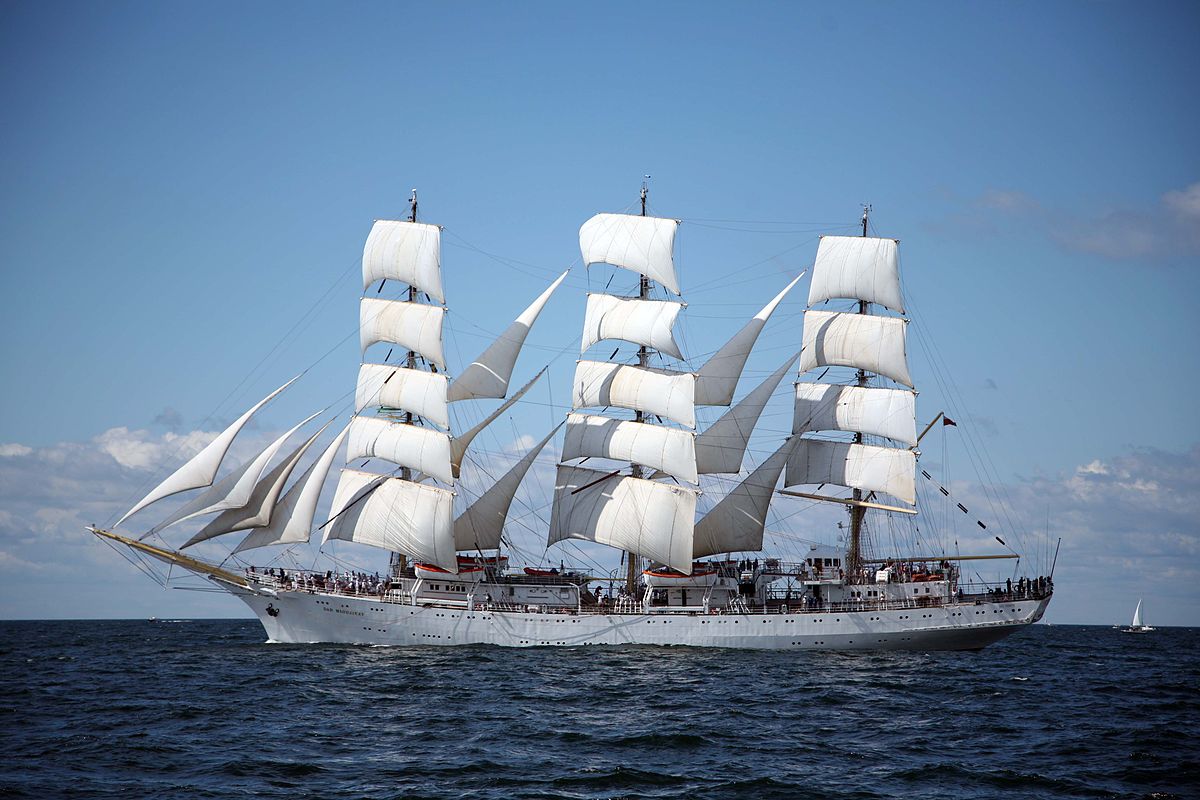 Доступность: каждый у кого есть доступ в интернет может участвовать в Чемпионате Мира.
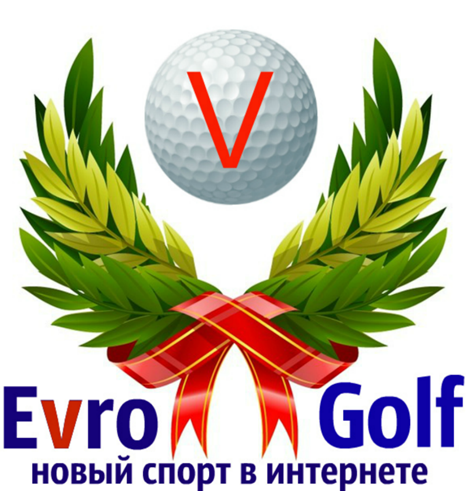 Простота: любой кто может двигать мышкой может стать Чемпионом  Мира.
Большой призовой фонд 1-го Чемпионата Мира - 
$ 1 000 000.
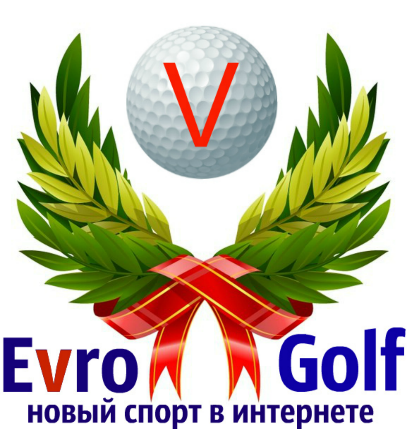 Главная причина почему корабль Еврогольф получит $ 20 000 000  на острове инвестиций:
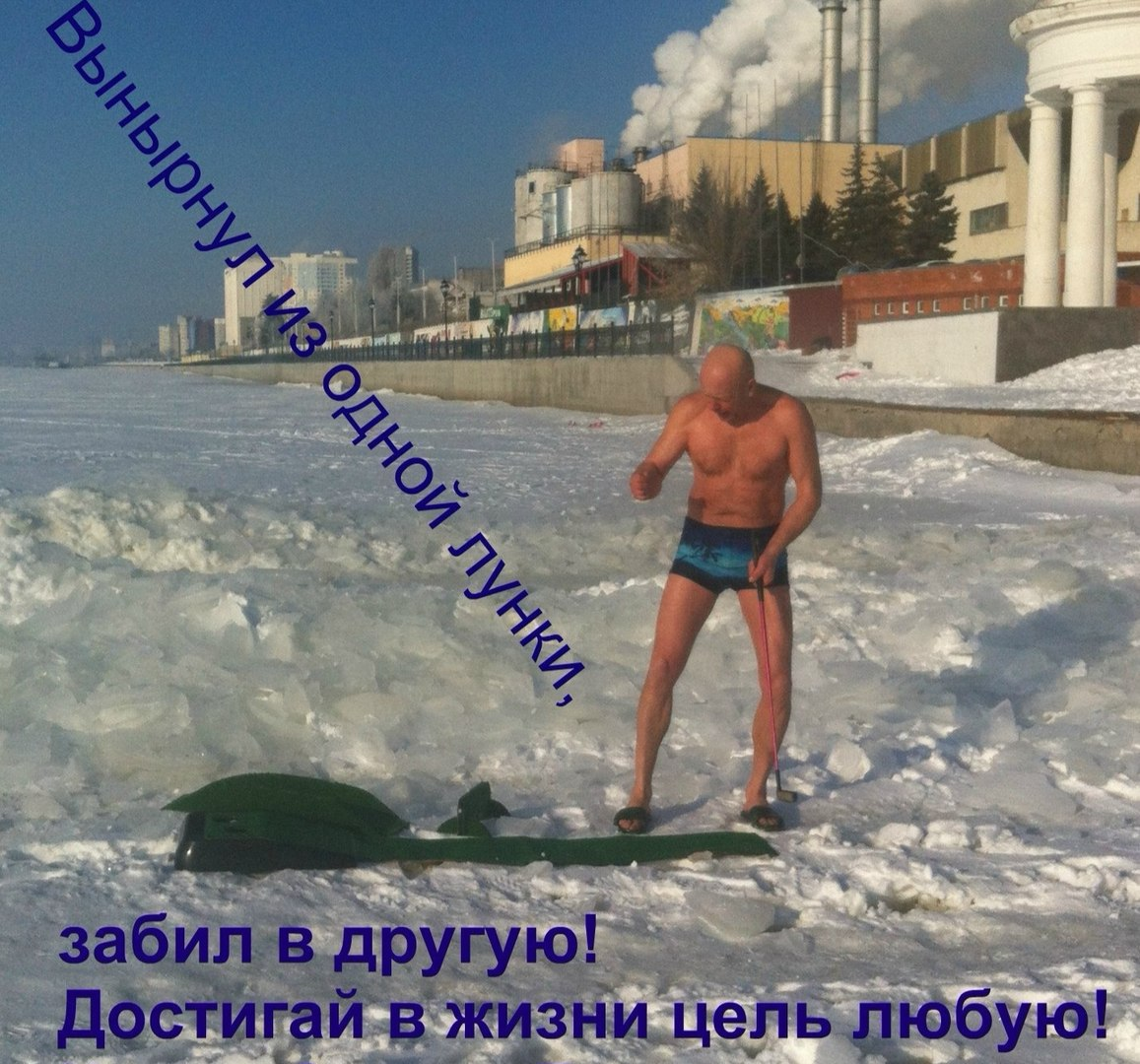 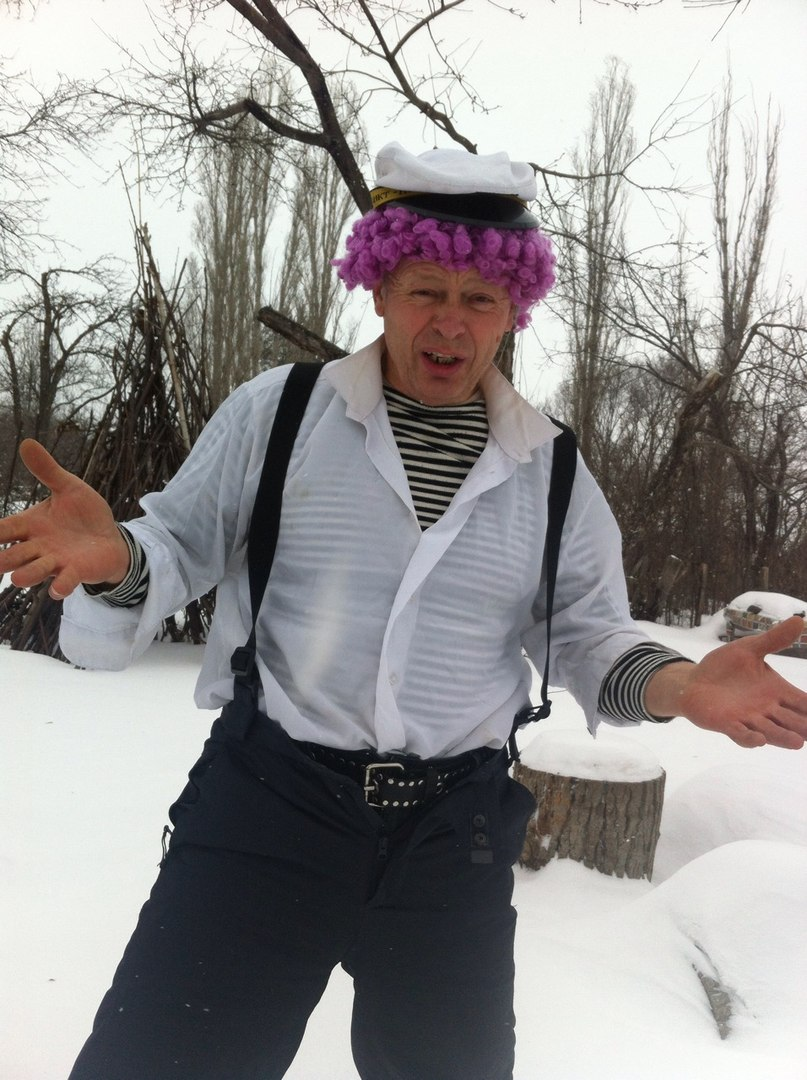 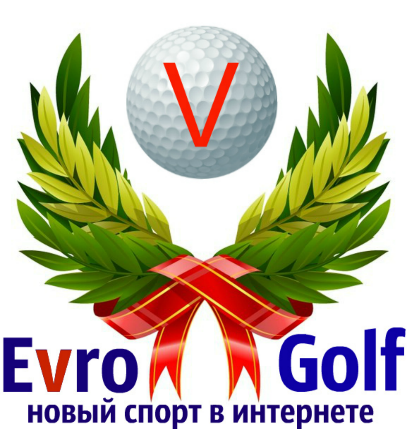 Смарт Контракт
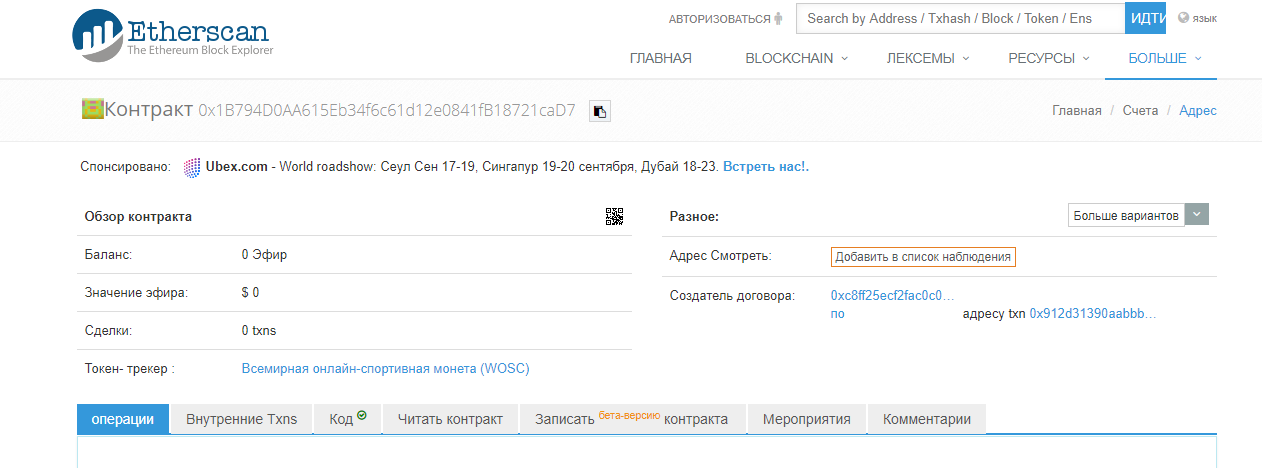 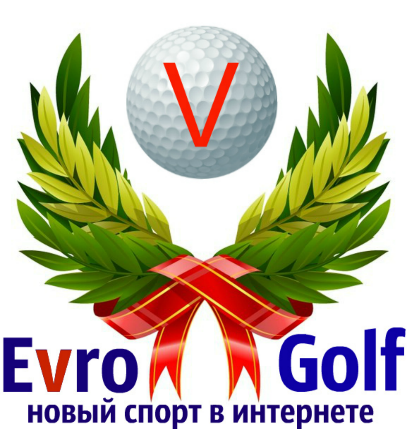 Экономика токена WOSCoin:
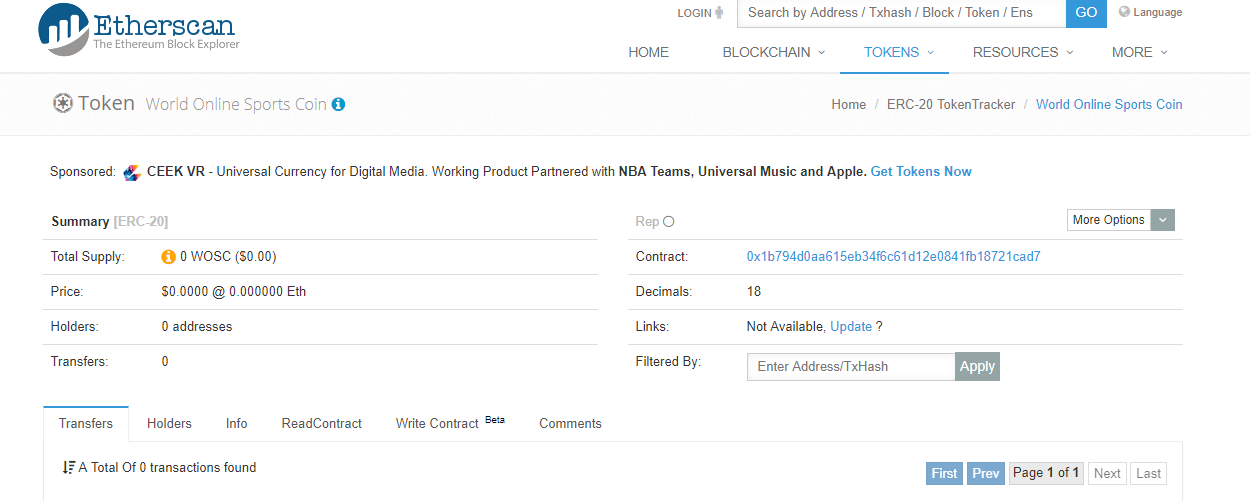 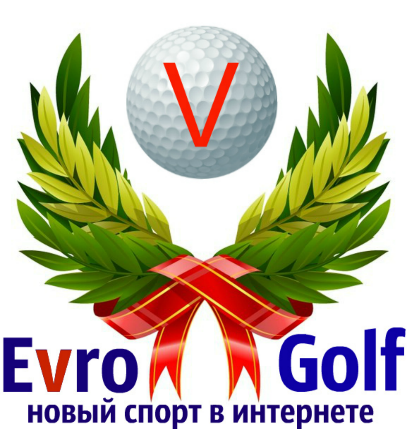 Экономика токена WOSCoin:
1 WOSCoin = 0,0001 ETH
1 WOSCoin = 1 ГОФ
  ГОФ – игровая валюта.
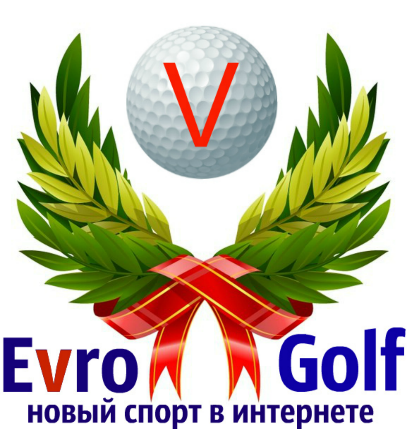 Соберем ли  $ 20 000 000  на острове инвестиций:
Минимальная продажа токенов - $ 100.

 $ 20 000 000 : $ 100 = 200 000 

200 000  инвесторов-игроков это много или мало?
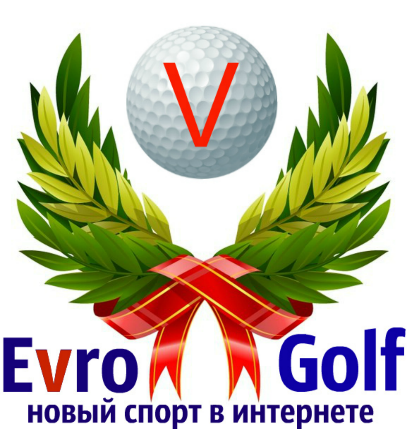 Почему токен WOSCoin даст 100 Х-ов?
200 000  инвесторов-игроков
 участвуют в первом Чемпионате мира, после которого интерес к Еврогольфу повысится так как следующий Чемпионат мира будет минимум с $ 10 000 000 призовым фондом!

200 000  инвесторов-игроков это много или мало?
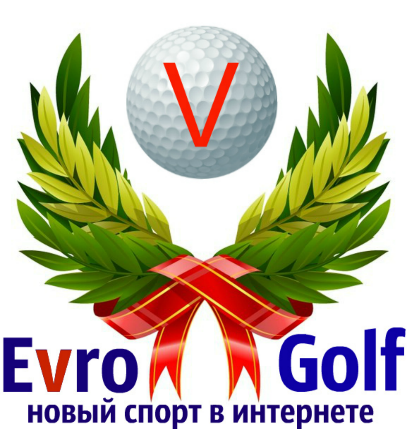 Приглашение в плавание по морю ICO на корабле ЕвроГольф:
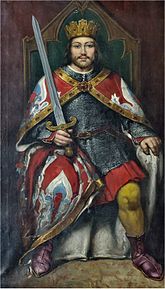 Проинвестировав 
в Еврогольф
Будешь счастлив 
как Король!
Только первым инвесторам особые условия инвестирования!